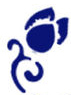 新实用汉语课本 3  
New Practical Chinese Reader
第二十九课 请多提意见
生  词   New Words
提意见     没什么意见
我可以说一下我的意见吗？
请大家说一说自己的意见吧。
yìjiàn
huānyíng
shūfáng
qiáng
guà
zìhuà
shūjià
意见
欢迎
书房
墙
挂
字画
书架
表示欢迎     欢迎你们来参观
欢迎多提意见
欢迎你们来我们学校参观。
这是我写的书，欢迎您多提意见。
生  词   New Words
一面墙   
墙上有一幅画。
yìjiàn
huānyíng
shūfáng
qiáng
guà
zìhuà
shūjià
意见
欢迎
书房
墙
挂
字画
书架
挂在墙上     挂好了 
请把这幅画挂在墙上。
这张照片没挂好。
生  词   New Words
一幅字画     喜欢字画      有名的字画
张老师家的墙上挂了很多字画。
yìjiàn
huānyíng
shūfáng
qiáng
guà
zìhuà
shūjià
意见
欢迎
书房
墙
挂
字画
书架
放在书架上  
书架上放了很多书。
生  词   New Words
很整齐     站得很整齐    整整齐齐
书架上的书放得很整齐。
大卫的房间每天都很整齐。
gǔshū
zhěngqí
de
bǎi
pénjǐng
zhǎng
kāihuār
古书
整齐
地
摆
盆景
长
开花儿
高兴地说     整齐地放在桌子上
我喜欢在咖啡馆里安静地一边喝咖啡，一边看书。
我们高高兴兴地聊了一个下午。
生  词   New Words
摆在书架上      摆得整整齐齐
他的书都在书在上整整齐齐地摆着。
教室里的桌子摆得整整齐齐的。
gǔshū
zhěngqí
de
bǎi
pénjǐng
zhǎng
kāihuār
古书
整齐
地
摆
盆景
长
开花儿
中国盆景     喜欢盆景     
漂亮的盆景
王老师的家里摆着很多漂亮的盆景。
生  词   New Words
长高了    长得很快     长得很好
我养的花儿都长得很好。
我们两年没有见面，他长高了很多。
gǔshū
zhěngqí
de
bǎi
pénjǐng
zhǎng
kāihuār
古书
整齐
地
摆
盆景
长
开花儿
这种盆景不会开花儿。
春天到了，很多树都开花儿了。
生  词   New Words
一片叶子     绿叶      红叶
秋天到了，叶子都黄了。
jūnzǐlán
yèzi
hǎokàn
yǎng
bǐjiào
rénmen
君子兰
叶子
好看
养
比较
人们
非常好看    长得很好看
这盆君子兰的叶子非常好看。
秋天的时候，香山的红叶很好看。

好听     好闻      好吃
生  词   New Words
养花     养狗      养得很好
很多人都喜欢养狗。
这盆君子兰养得很好。
jūnzǐlán
yèzi
hǎokàn
yǎng
bǐjiào
rénmen
君子兰
叶子
好看
养
比较
人们
比较热     比较贵    比较好看
比较喜欢     
和他比较     比较一下
北京的秋天比较漂亮。
你可以比较一下你的城市和北京吗？
生  词   New Words
文学作品    书法作品     重要的作品
张老师的书法作品非常有名。
zuòpǐn
jiāo
xiūzhěng
yìshù
yuányìshī
作品
浇
修整
艺术
园艺师
浇花     浇一下水
  这种盆景不需要经常浇水。
生  词   New Words
修整盆景    修整房子    
这个盆景修整一下叶子就会很好看。
zuòpǐn
jiāo
xiūzhěng
yìshù
yuányìshī
作品
浇
修整
艺术
园艺师
艺术作品      书法艺术
我觉得盆景是一种非常有中国特色的艺术。
汉  字     Characters
意见
欢迎
书房
墙
挂
字画
书架
古书
整齐
地
摆
盆景
长
开花儿
君子兰
叶子
好看           养          
比较
人们
作品
浇
修整
艺术
园艺师
课  文   Text
你们来了！欢迎，欢迎！快请进。
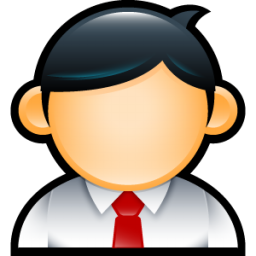 张教授，这是给您的花儿。
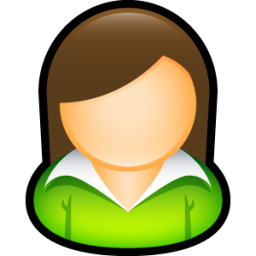 谢谢。你们太客气了。请坐，喝点儿什么？
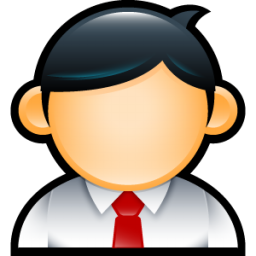 喝茶吧。您的书房很有特色：墙上挂着中国字画，书架上放着这么多古书，桌子上放着文房四宝，外边还整整齐齐地摆着这么多花儿，还有盆景呢。这些花儿真漂亮，都是您种的吗？
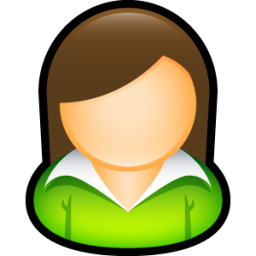 课  文   Text
不，都是买的。不过它们在我这儿长得越来越好，现在也开花儿了。
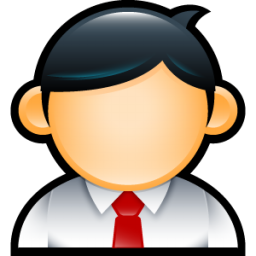 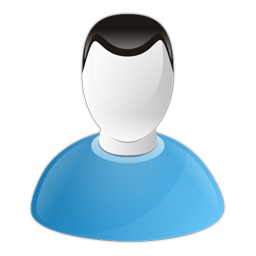 这叫君子兰吧？长长的绿叶，红红的花儿，真好看。
好养
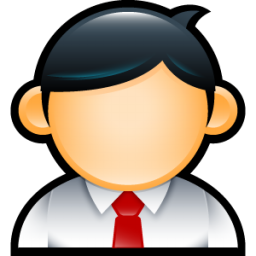 是叫君子兰。这种花儿很          ，开花儿的时间也比较长。
好做     好学     好用
西红柿鸡蛋这个菜很好做，我教你。
 这个牌子的手机很好用。
这个软件不难，很好学，你很快就能学会。
课  文   Text
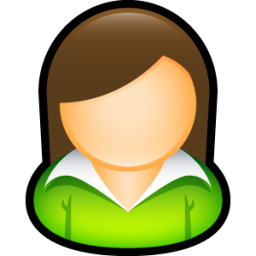 养花儿真有意思。                                                 ，摆在宿舍里。我也有花儿养了。
我明天下了课就去买盆花儿
养花儿是有意思，可是你能养好吗？
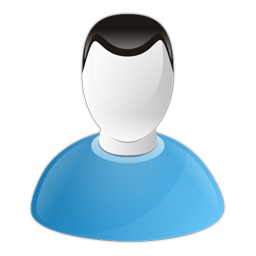 当然能养好！我看，养花儿没有学汉语那么难吧。
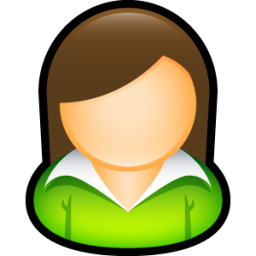 我们吃了饭就去看电影吧。
我想下了课就去打球。
我昨天太累了，洗了澡就睡觉了。
你等我一下，我挂了电话就出去。
课  文   Text
养花儿不是太难。不过，要把花儿养好，那就不容易了。人们常说“姑娘爱花儿”，林娜喜欢养花儿，我想她一定能养好。
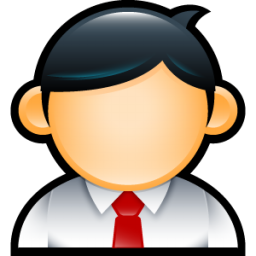 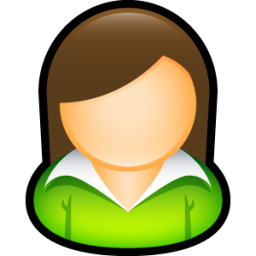 谢谢，张教授，我也是怎样想的。
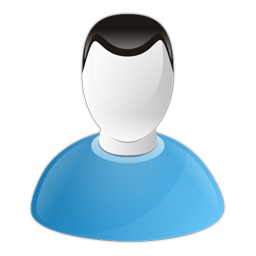 这些盆景都是您自己的作品吧？
课  文   Text
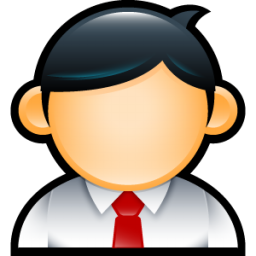 是的。工作累了的时候，我就到外边去浇浇花儿，把这些盆景休整休整。这是很好的休息。
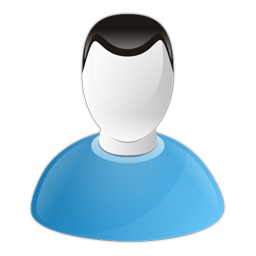 盆景是一种艺术，听说，种盆景很不容易。张教授，您还真是一位园艺师呢！
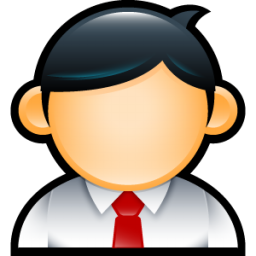 我哪儿是园艺师？这只是一点儿爱好。
语 言 点  Key Points
墙上挂着中国字画
我的桌子上    放着     一台电脑
        书架上    摆着    很多书。
            床上    放着    两件衣服。
            墙上    挂着    几张照片。
        衣柜里    挂着    很多衣服。
读一读
SP+ V(摆、放、挂、坐、停）着+ something
语 言 点  Key Points
墙上挂着中国字画
咖啡馆里……着……
门口……着……
我家的客厅里……着……
我们的教室里……着……
练一练
语 言 点  Key Points
整齐 VS  整整齐齐
整整齐齐      漂漂亮亮      干干净净    
安安静静      高高兴兴       认认真真

红红    高高     长长     白白
读一读
语 言 点  Key Points
看一看，想一想
我的房间里很整齐。
                                我的房间里很整整齐齐。（ × ）
我最近学习不太认真。
                           我最近学习不太认认真真。 （ × ）
这件衣服比那件漂亮。
                          这件衣服比那件漂漂亮亮。 （ × ）
很/非常/不 + AABB/AA （ × ）
         A比B + AABB/AA           （ × ）
语 言 点  Key Points
把这些盆景修整修整。
读一读
我今天要   把    房间         打扫打扫。
我得           把  这些衣服   洗洗。
妈妈帮我   把    衣柜         整理了一下。
语 言 点  Key Points
说一说，练一练
请用“把+ something +VV/V一下”回答问题：周末的时候，你打算在家里做什么？
生  词   New Words
练书法    练太极拳    练中国话
多练       练一练
我每天下课后都认认真真地练一个小时书法。
练
书法家
句子
意思
文学家
liàn
shūfǎjiā
jùzi
yìsi
wénxuéjiā
一个句子     说句子
生  词   New Words
句子的意思     什么意思
请问，这个生词是什么意思？
我不太明白这句话的意思。
练
书法家
句子
意思
文学家
liàn
shūfǎjiā
jùzi
yìsi
wénxuéjiā
一位文学家     著名的文学家
生  词   New Words
弟子不必不如师，师不必贤于弟子
dìzǐ búbì bùrú shī, 
shī búbì xián yú dìzǐ.
不必：不一定；
不如：没有……好
生  词   New Words
高明的老师     高明的园艺师
他是一位非常高明的画家。
高明
互相
谦虚
唐代
gāomíng
hùxiāng
qiānxū
Tángdài
互相介绍     互相学习     互相帮助
大卫有很多中国朋友，他们总是互相学习，互相帮助。
生  词   New Words
高明
互相
谦虚
唐代
gāomíng
hùxiāng
qiānxū
Tángdài
非常谦虚    谦虚的艺术家
谦虚地说
张老师是一位非常谦虚的书法家。
中国人被别人称赞的时候，总是会很谦虚地说“哪里哪里”。
汉  字     Characters
练
书法家
弟子不必不如师，师不必贤于弟子
句子
意思
文学家
高明
互相
谦虚
唐代
课  文   Text
张教授，我很喜欢中国书法，也跟老师学过，可是进步不快。我不知道该怎么办。
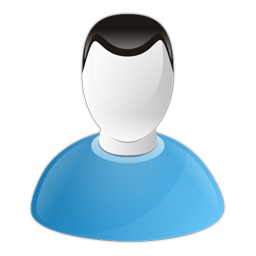 学习书法要多看、多练。人们常说，如果你每天都认认真真地练，不用一百天，就能把汉字写得很漂亮。当然，要把汉字写成书法艺术作品，还要更多地练习。
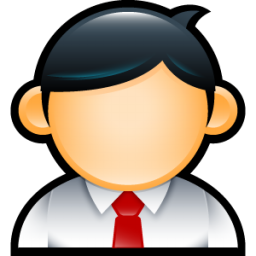 课  文   Text
张教授，我想请您给我写一幅字，不知道行不行。
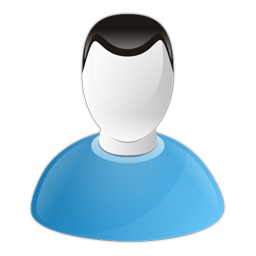 我的字很一般，你应该多看书法家的字。
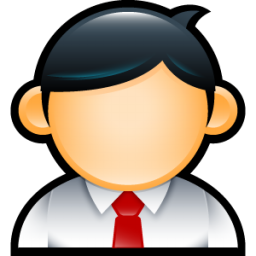 我知道您的书法很有名。这幅字能给我吗？
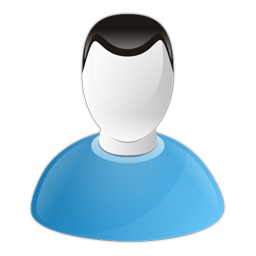 这幅字被我写坏了。我今天刚写了一幅，你看上边写着什么？
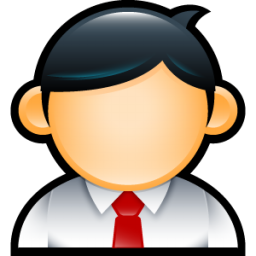 课  文   Text
“弟子不必不如师，师不必贤于弟子。”张教授，请问，这个句子是什么意思？
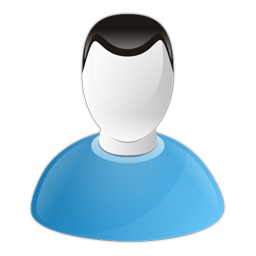 这是唐代以为文学家说过的话，意思是，学生不一定不如老师，老师也不一定比学生高明。老师和学生应该互相学习。
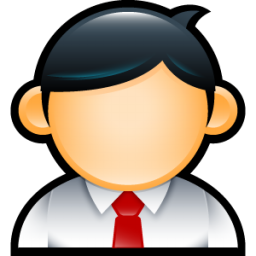 谢谢您，张教授。这幅字很有意思，我要把它挂在我宿舍的墙上。
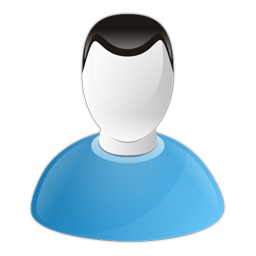 课  文   Text
对了，这是我刚写的一本书，送给你们，每人一本。我已经把你们的名字写上了，请多提意见。
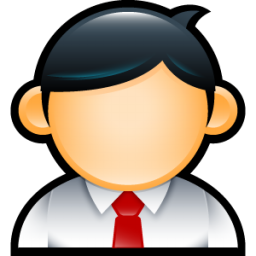 是《汉字书法艺术》，谢谢您。张教授，您太谦虚了。您是老师，我们才学了这么一点儿中文，怎么能提出意见呢？
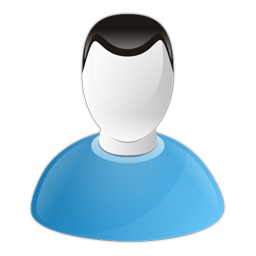 那位唐代文学家是怎么说的？“弟子不必不如师，师不必贤于弟子。”
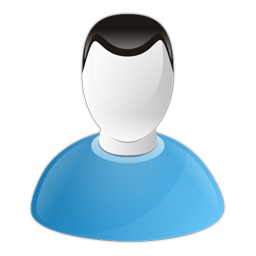 谢
谢
！